Types of Persuasion
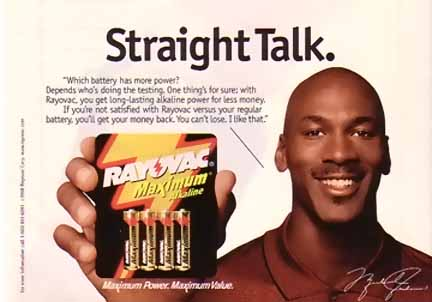 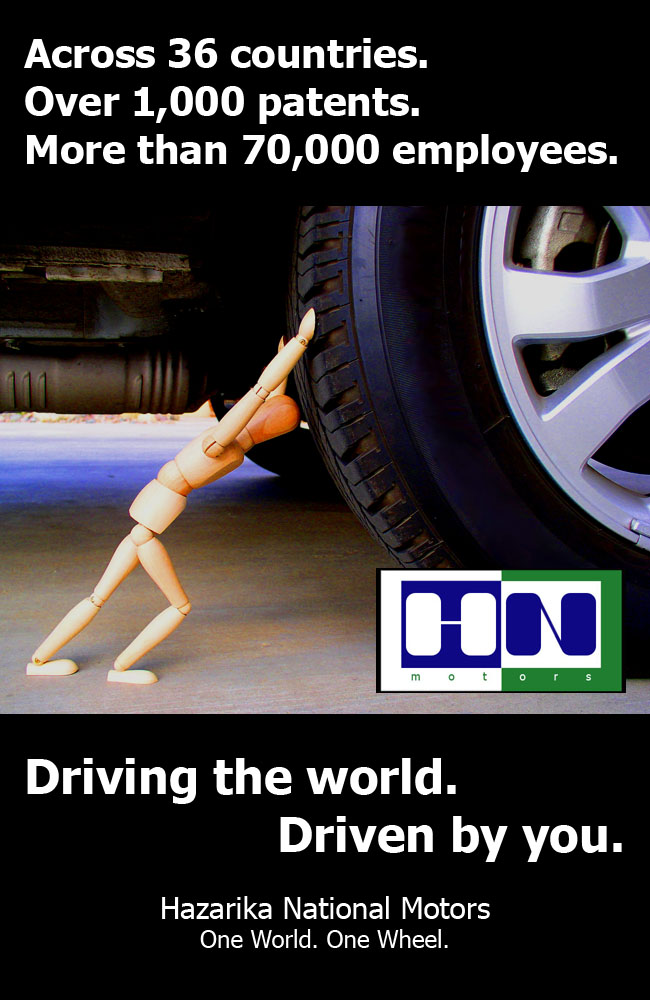 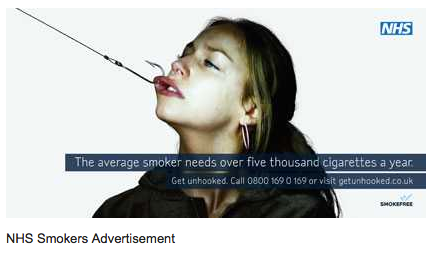 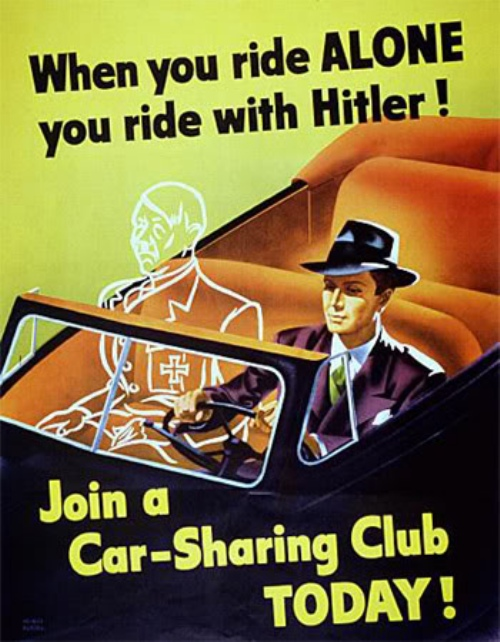 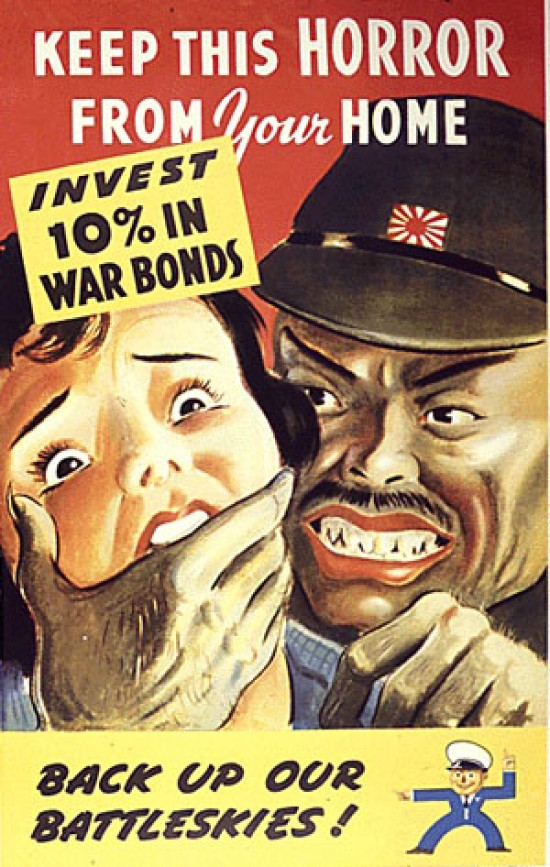 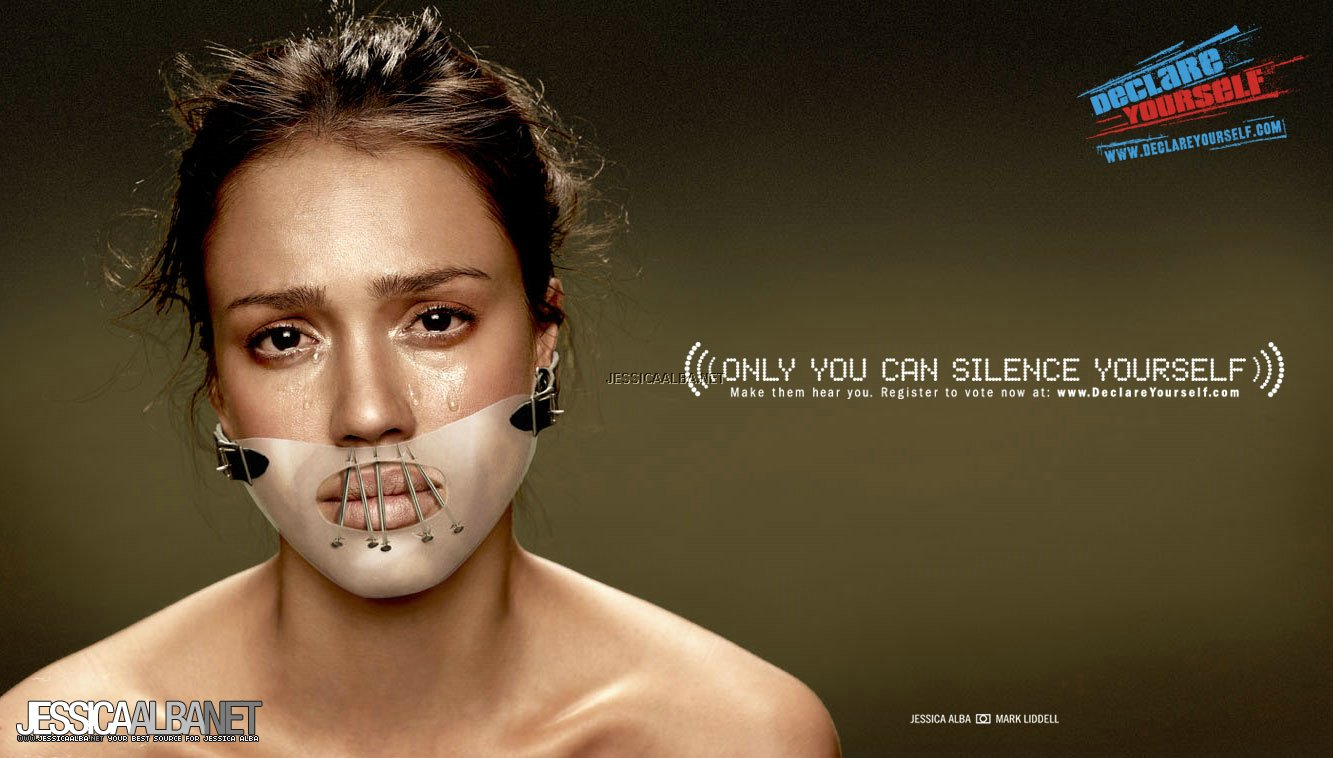 MAY APPEAL TO FUNDAMENTAL RIGHTS
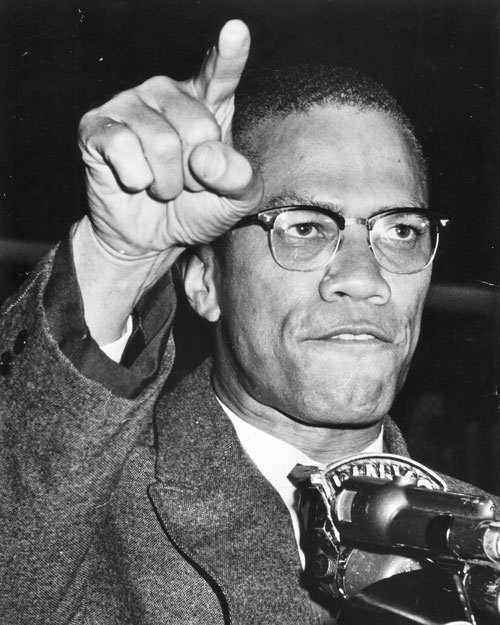 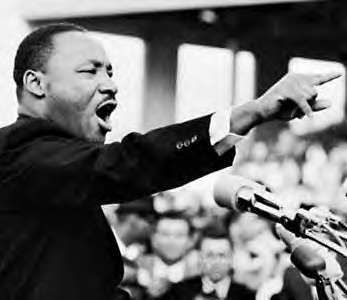 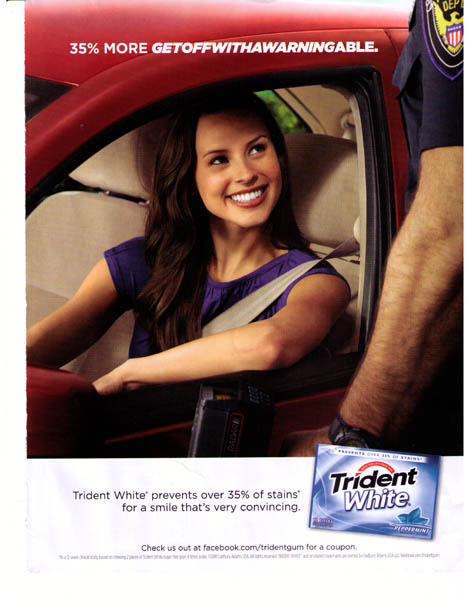 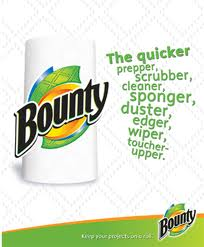 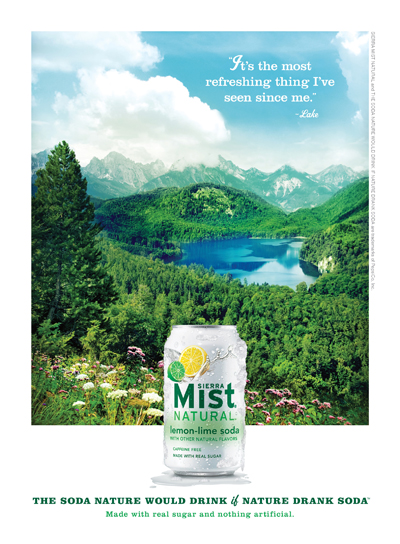 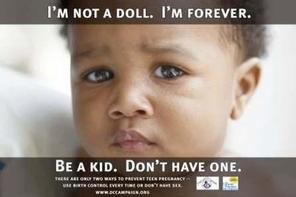 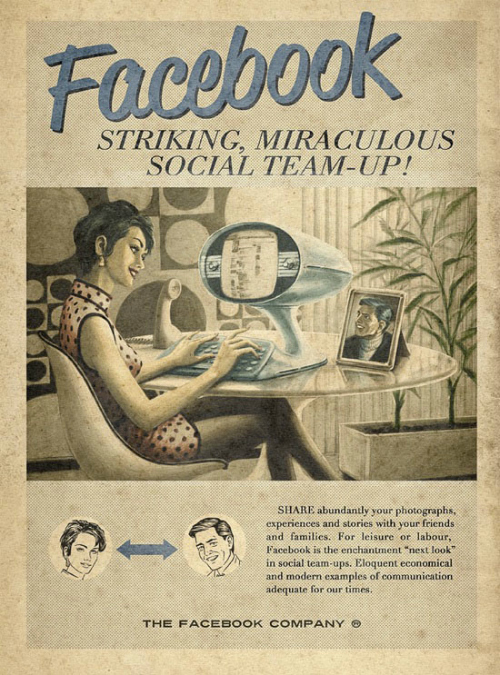 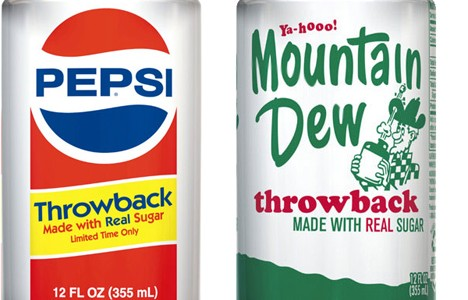 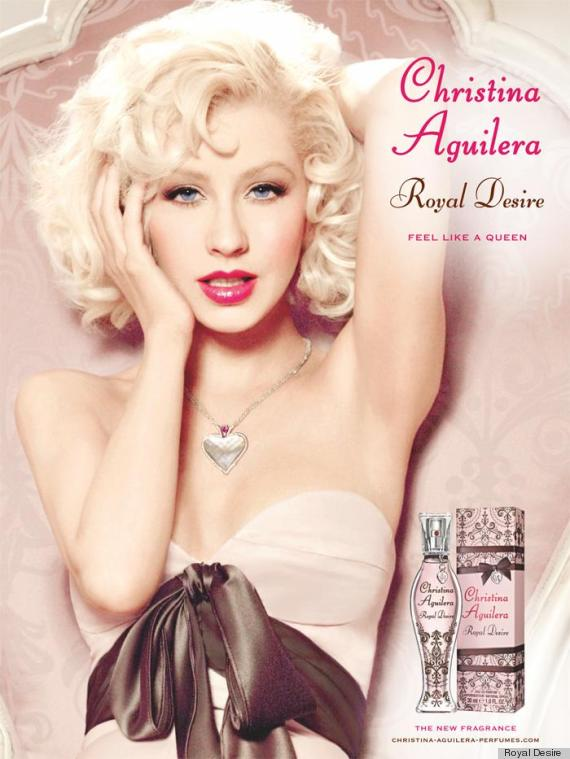 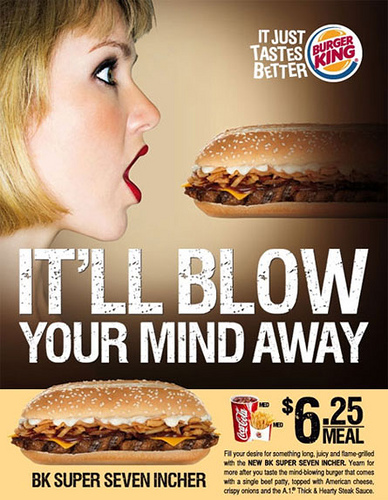 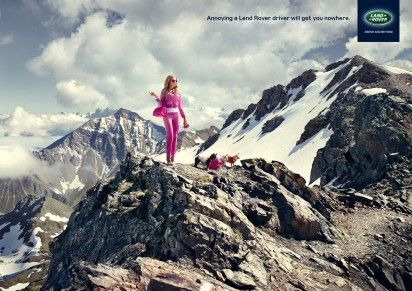 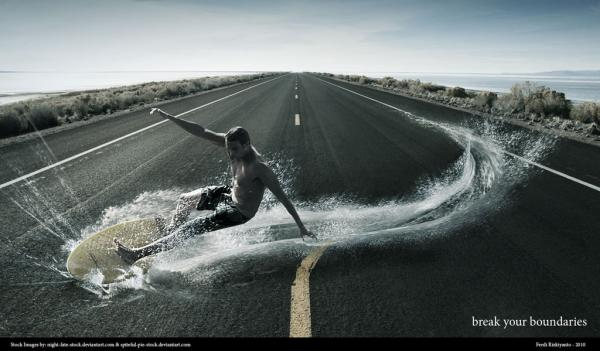